আজকের ক্লাসে সকলকে স্বাগতম
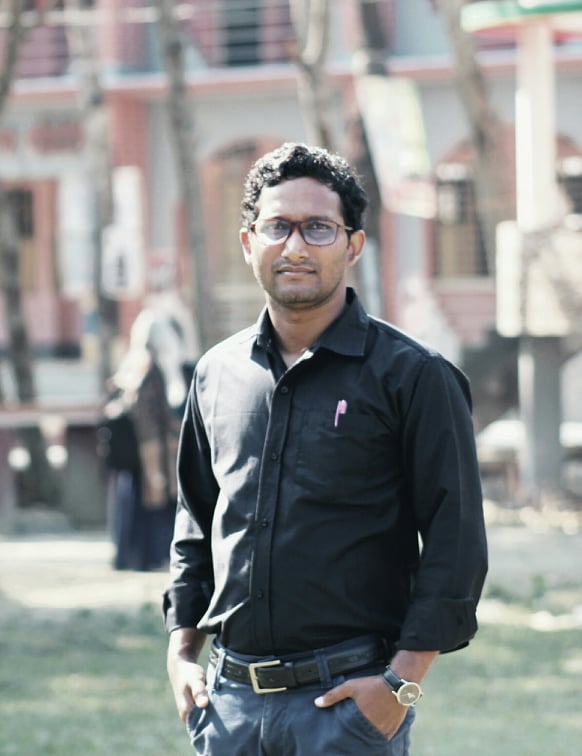 দ্বাদশ শ্রেণি,  
ব্যবসায় সংগঠন ও ব্যবস্থাপনা
উপস্থাপনায়
কিশোর বৈরাগী
প্রভাষক
ব্যবস্থাপনা বিভাগ
শরণখোলা সরকারি কলেজ,
 শরণখোলা,বাগেরহাট ।
আজকের পাঠের বিষয়
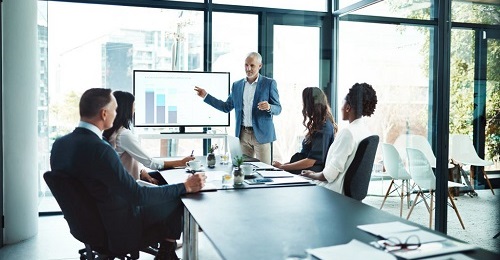 পরিকল্পনা প্রণয়নের ধাপ ।
শিখণফল
১।পরিকল্পনার ধারনা পাবে ।
২।পরিকল্পনা প্রণয়নের ধাপ সম্পর্কে জানতে পারবে।
ছবিটি দেখে কি বোঝানো হয়েছে
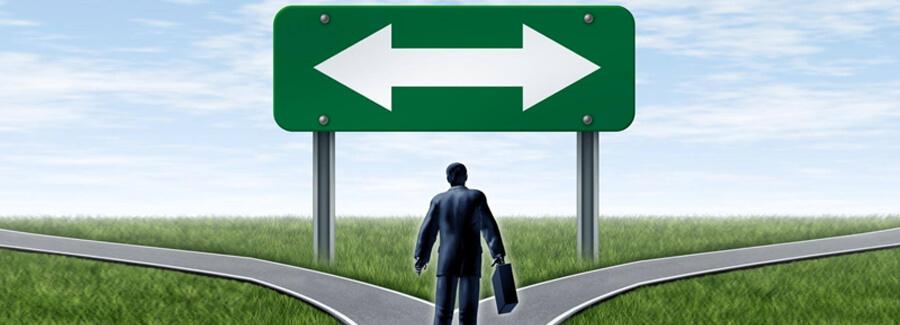 “পরিকল্পনা”
ভবিষ্যতে কী করা হবে তা পূর্ব থেকে ঠিক করার নামই পরিকল্পনা ।
পরিকল্পনা প্রণয়নের ধাপ
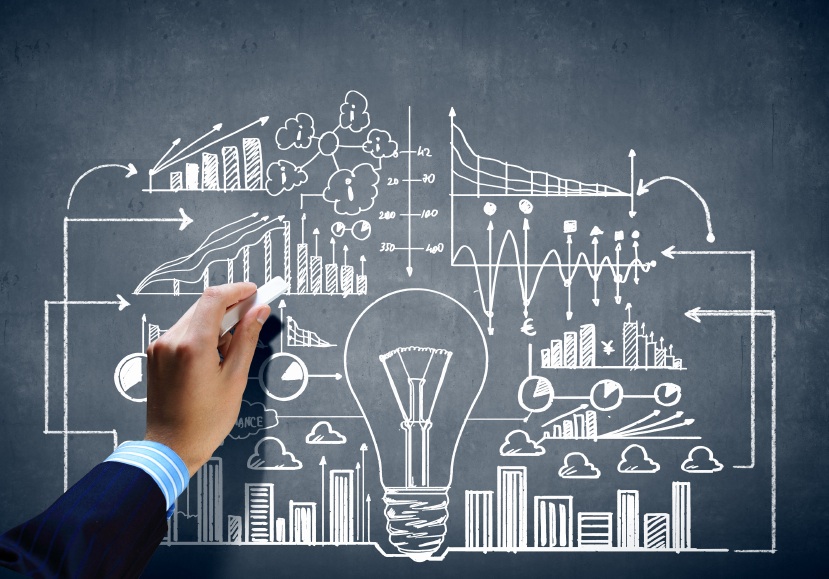 ভবিষ্যৎ মূল্যায়ন
S
W
O
T
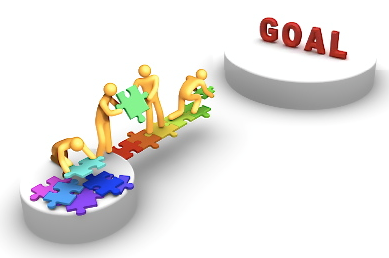 সুনির্দিষ্ট লক্ষ্য নির্ধারণ করা
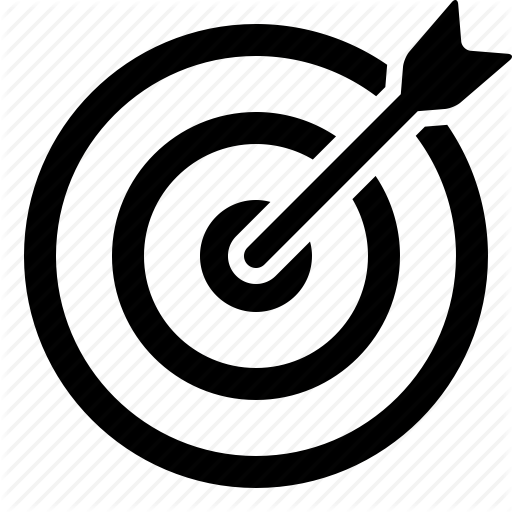 বিকল্প স্থিরকরণ
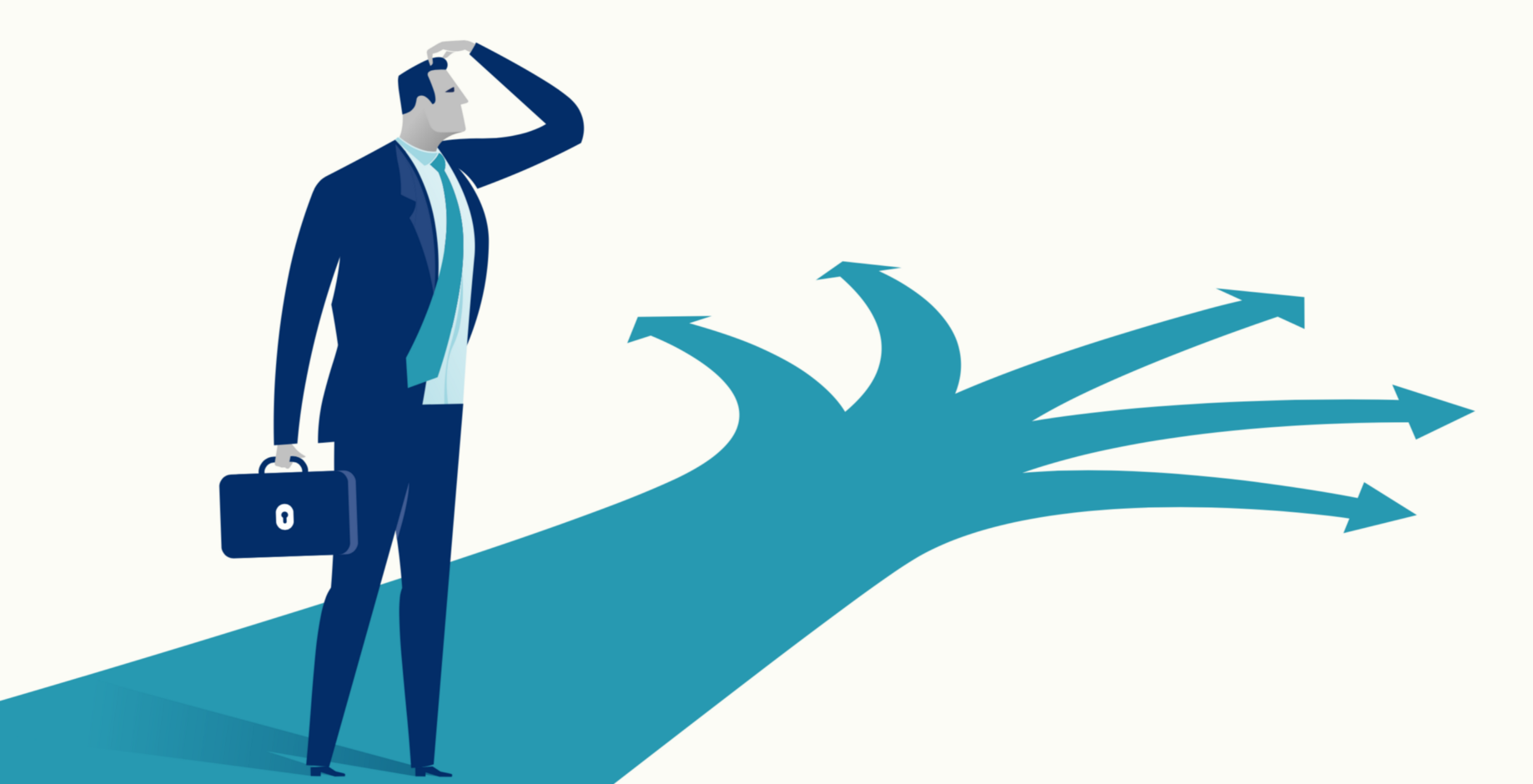 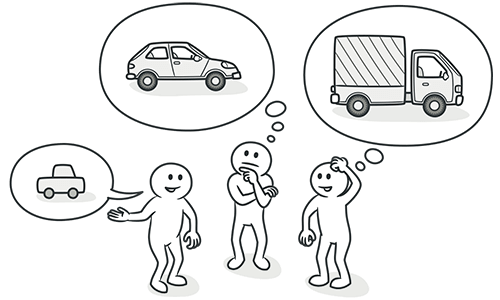 বিকল্পসমূহ মূল্যায়ন
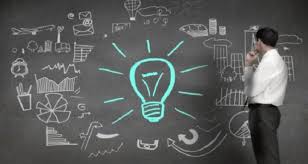 সর্বোত্তম বিকল্প গ্রহণ
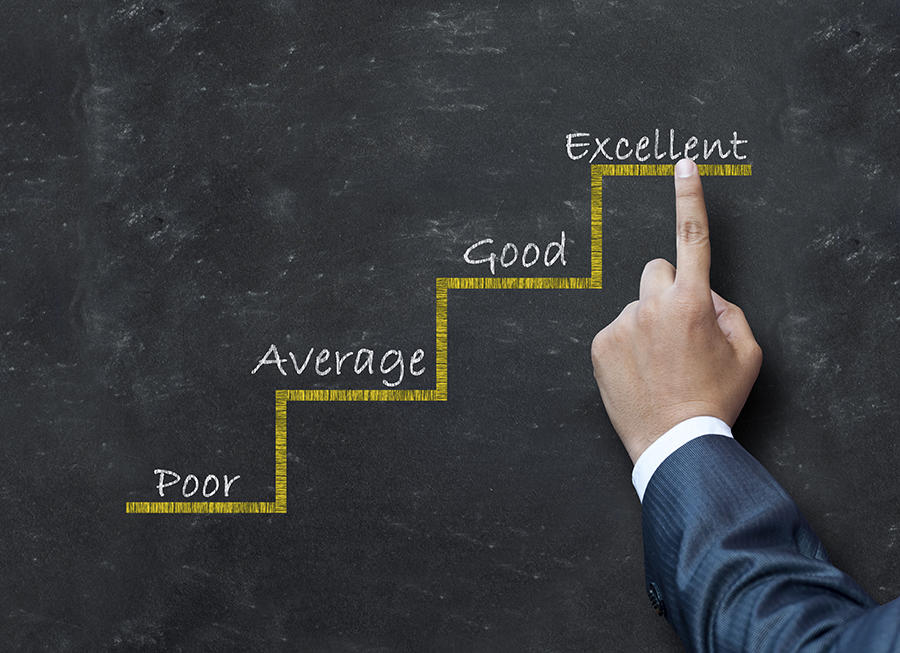 সহায়ক পরিকল্পনা প্রণয়ন
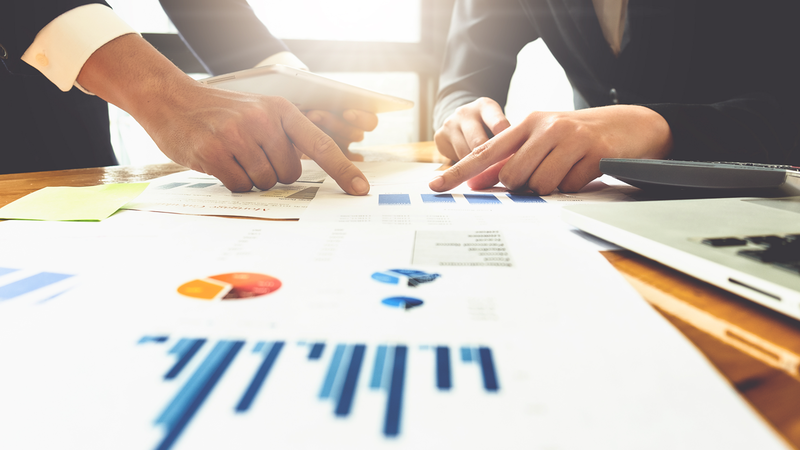 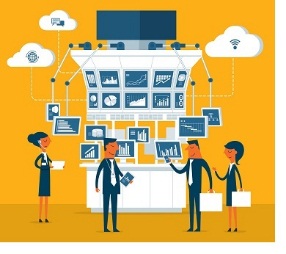 ক্লাসের ছাত্র ছাত্রীদের বিভিন্ন দলে ভাগ করে পাঠ মূল্যায়নঃ
১। SWOT কী ?
২। লক্ষ্য নির্ধারণ পরিকল্পনা প্রণয়নে গুরুত্বপূর্ণ কেন ?
৩। পরিকল্পনা বাস্তবমূখী হওয়া অপরিহার্য কেন ?
বাড়ির কাজ
৩।পিয়াল ২০% বিক্রয় বাড়াতে নিন্মোক্ত পদক্ষেপ নেয়:-





ক. একার্থক পরিকল্পনা কী?
খ. পরিকল্পনা অঙ্গন বলতে কী বুঝায়?
গ. উদ্দীপকে গৃহীত টার্গেট কোন ধরণের পরিকল্পনা?
ঘ. উদ্দীপকে পরিকল্পনা প্রণয়নে এর যেই পদক্ষেপের অভাব রয়েছে তা আলোচনা কর ।
সকলকে ধন্যবাদ